Спешите прочитать!
Новое поступление книг в библиотеке!
Уважаемые посетители!
Отдел обслуживания сообщает о новом поступлении книг.
Среди поступлений литература таких авторов, как:
Татьяна Веденская – «Спонсор, или Муж объелся груш»;
Маша Трауб – «Моя бабушка – Лермонтов»;
Татьяна Устинова – «Призрак Канта»;
Ирина Витковская – «Три книги про любовь»;
Татьяна Тронина – «Страсти по Адели»;
Антон Чиж – «Лабиринт Просперо»; 
Сара Джио – «Утреннее сияние»; 
Виктория Шваб – «Архив»;
Джефф Вандермеер – «Аннигиляция» и др.
Подробно со списком литературы для взрослых читателей можно ознакомиться на сайте: http://cbspechenga.ru
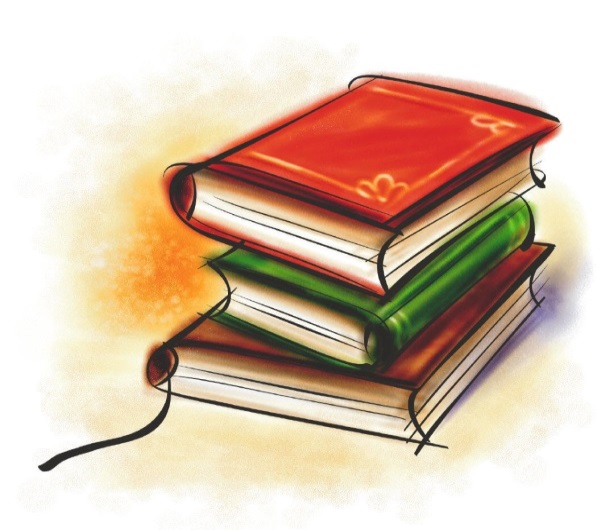 Тронина, Татьяна Михайловна. Страсти по Адели. – Москва, 2017. – 320 с.
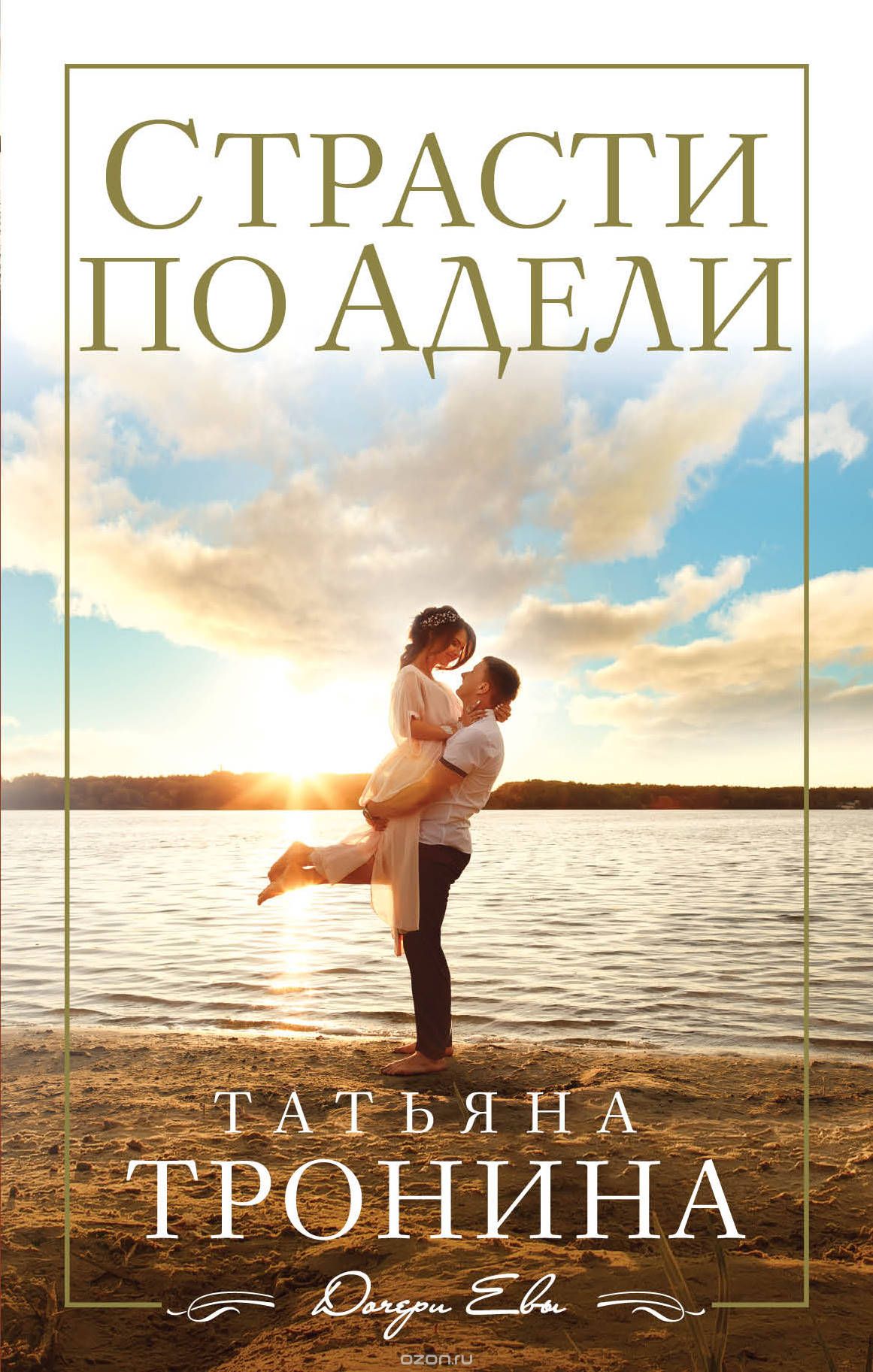 «Страсти по Адели» - книга, которая понравится каждому читателю.
Главные герои данного потрясающего романа – Алиса и Роман, которые никогда в жизни не сгорали от страсти друг к другу. Даже больше, они никогда не нравились друг другу, по-настоящему.
Она так устала, ей так тоскливо, что просто нет слов. А все из-за того, что сын уехал от нее, так далеко.
Он – холостяк, который однажды просто испугался старости, он будто бы взглянул ей в глаза. 
И вот они решили, что браки по расчету не так уж и плохи… Вот только друг же Алисы по имени Анатолий совсем не поддерживает данную идею. И именно поэтому он решил помочь своей подруге, только помочь в кавычках. Да и способ для помощи он подобрал тот еще…
Дорогие друзья, перед Вами история о любовном треугольнике, о браке по расчету, о проблемах души, о ее скитаниях, о ее мечтах, о крепких объятиях!
Джио, СараТихие слова любви. – Москва, 2017. – 378.
Джейн – 29 лет, она владеет маленьким цветочным магазином. У девушки есть собака, брат и парочка подруг. Она одиночка и не знает чего хочет от жизни. Она просто уныло живет-плывет в своем уютном сиетлском болотце. В канун своего дня рождения Джейн получает странное письмо, в котором ей сообщают о даре видеть любовь. В чем же заключается этот дар? Когда Джейн видит любовь между людьми, у нее перед глазами возникает дымка, а иногда густой туман. Хотя, его и называют даром, просто так им не попользоваться. У Джейн есть задание – за один год она должна не просто видеть чужую любовь, но и понять какие именно чувства связывают двух людей.
Итак, книга для тех, кто хочет узнать все о любви!
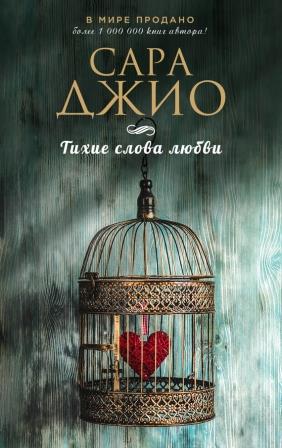 Витковская, Ирина Валерьевна.Три книги про любовь. – Москва, 2017. – 350 с.
В книгу вошли новые произведения автора: две подборки рассказов, повесть «Я, папа и все остальные», а также повесть «Всё о Мишель», ранее опубликованная в книге «Один рыжий, один зелёный» (лауреат премии «Писатель XXI века» за 2016 год и международной литературной премии им. Хемингуэя, Торонто, 2016). Что самое дорогое для нынешнего читателя в нашем сложном и суетном мире? Пожалуй – простое, тёплое слово, идущее от сердца. Такова проза Ирины Витковской, полная лиризма и проникновенности, радости и печали, достоверности и бесконечной любви автора к своим героям. Она пишет о недавнем прошлом и увлекательных поездках по Европе в наши дни, о соседях и случайных встречах, о себе, о времени. О жизни. И мы верим ей.
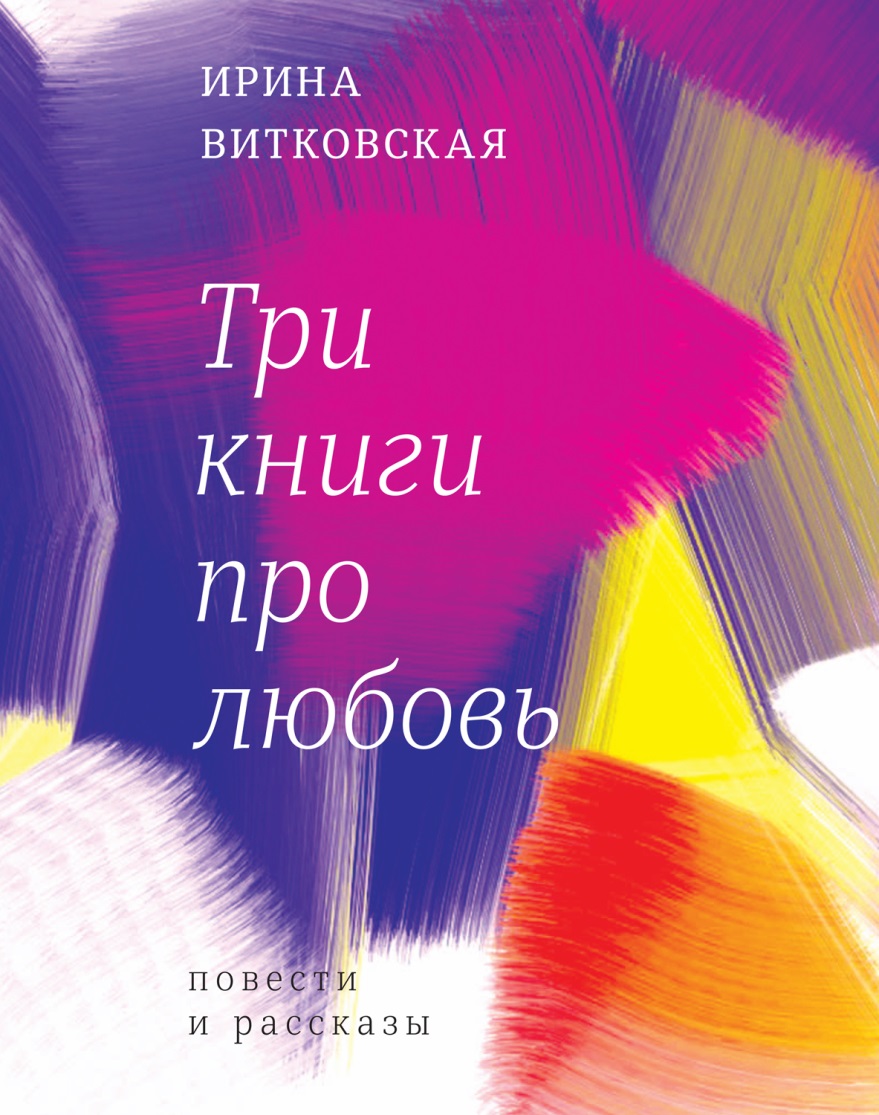 Веденская, Татьяна Евгеньевна.Спонсор, или Муж объелся груш. – Москва, 2017. – 314 с.
Эх, кабы знать Маше, чем закончится ее семейная жизнь, о которой столько мечталось, десять раз бы подумала - стоит ли вступать в брак! Выставил Машу с дочкой муж за порог, и оказались мать и дитя у ворот родительского дома. Но любовь зла, и Мария готова сделать все, что угодно, лишь бы вернуть супруга! А стоит ли оно того, девочки? Время покажет...
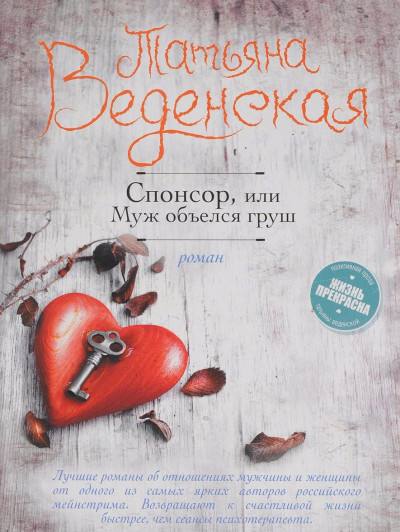 Трауб, Маша.Моя бабушка – Лермонтов. – Москва, 2018. – 315 с.
Кто любит и балует сильнее всех? Бабушка! Кто рассказывает самые интересные сказки на ночь? Бабуля! Кто стряпает самые вкусные пирожки? Сами знаете!
Хотя, погодите… Бабушка героини, живущая в маленьком осетинском селе, вообще не тратила усилия на приготовление еды, а почти всю свою посуду раздала соседям и друзьям. Дело в том, что редактору районной газеты, крайне зависимому от своей работы, думать о таких мелочах было попросту некогда. «Так много женщин, которые готовят! Так мало женщин, которые Лермонтов!» – с уважением говорили о своем суматошном главреде сотрудники.
Вся в творчестве, в проблемах односельчан, мятежная, бесприютная – такой запомнила свою бабулю маленькая Маша. И именно такой изобразила ее на страницах книги – с юмором, восхищением и искренней любовью.
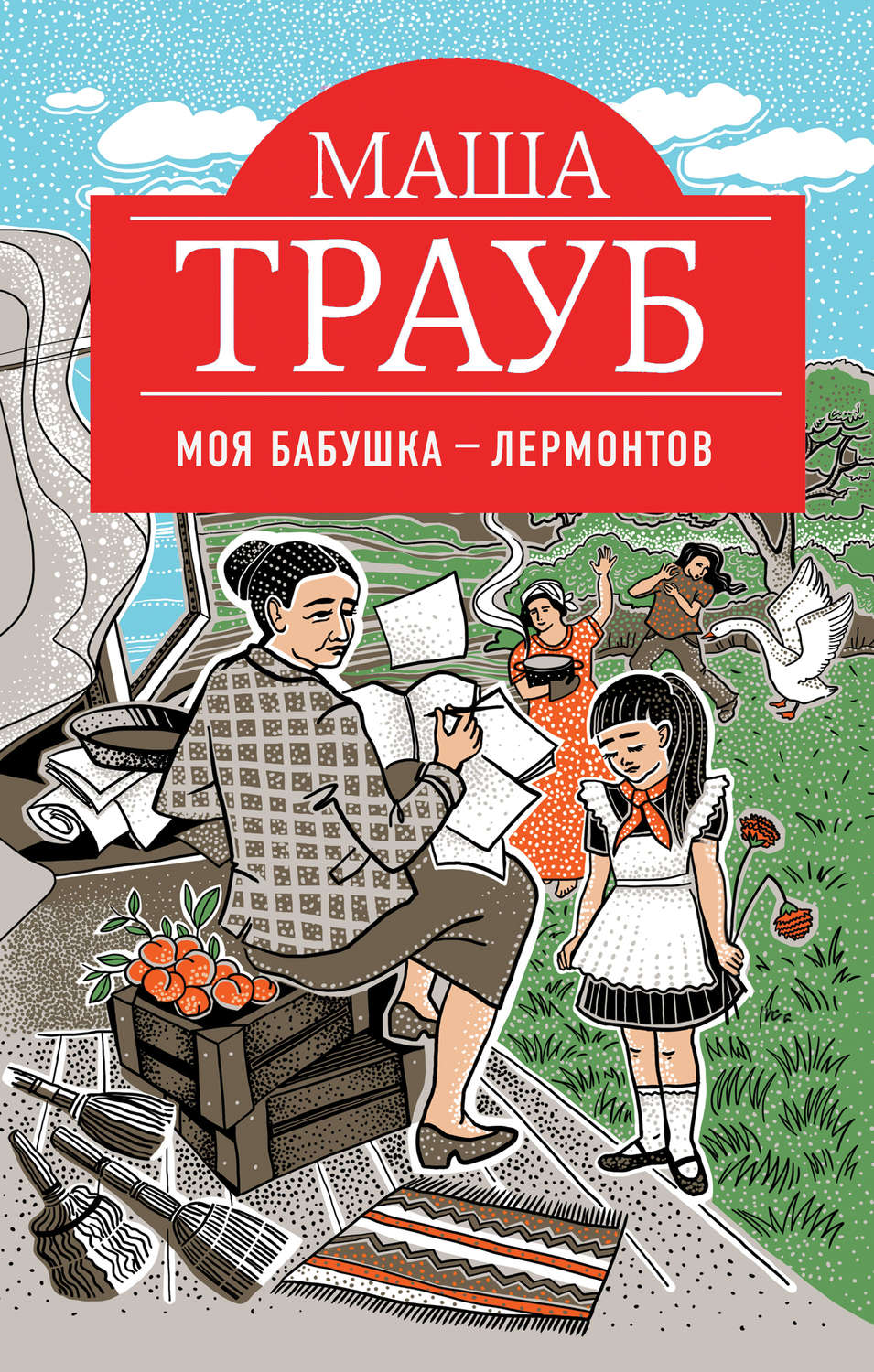 Метлицкая, Мария. Самые родные, самые близкие. – Москва, 2018. – 377 с.
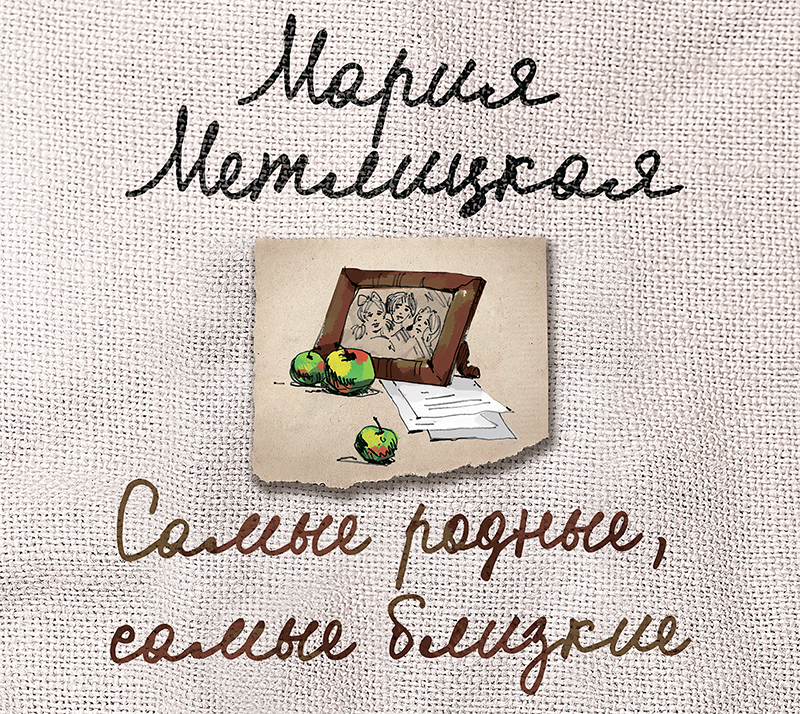 Новый литературный труд представляет собой сборник из нескольких новелл, описывающих сложные взаимоотношения: дружба и верность, предательство и прощение, любовь и ненависть. Но именно тема любви проходит красной нитью через все жизненные истории, описанные в произведении. Только она помогает героиням книги вынести сильнейшие душевные переживания и разочарования. Именно ее целительные свойства открывают людям глаза на то, кто же является для них самыми близкими и самыми родными…
Устинова, Татьяна Витальевна.Призрак Канта. – Москва, 2018. – 315 с.
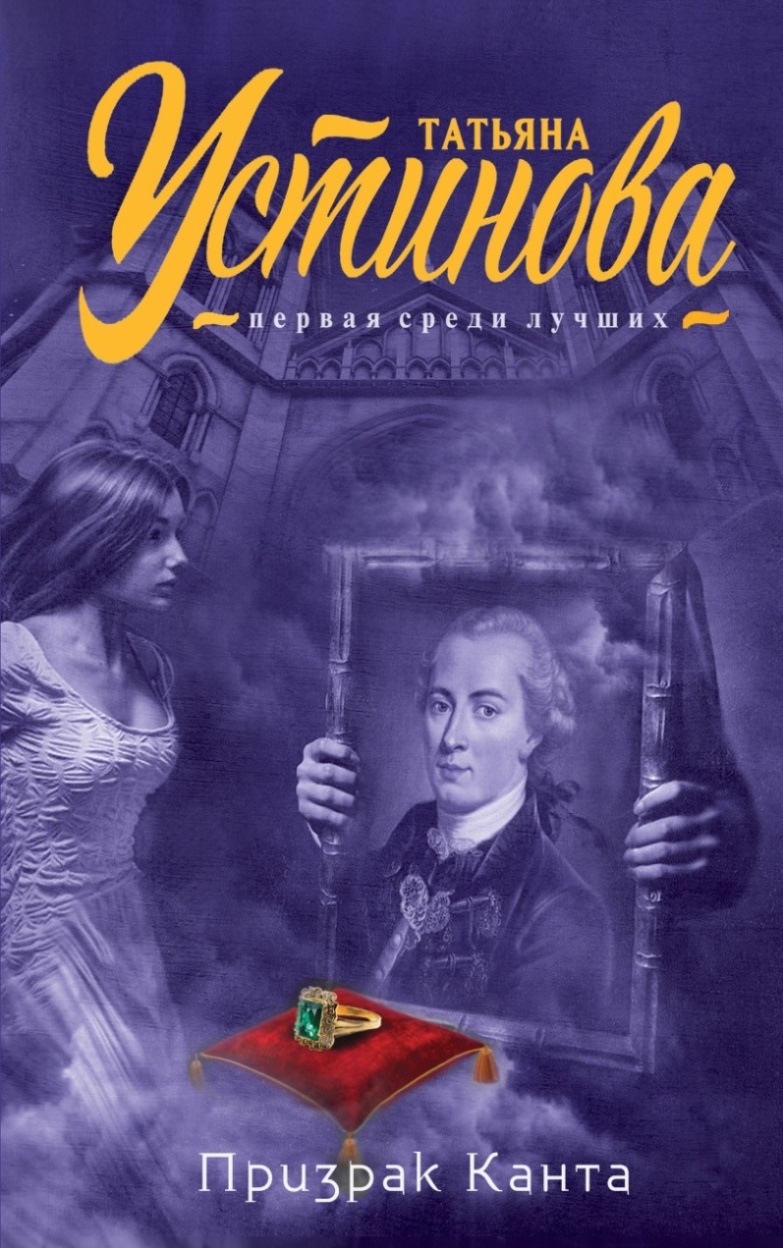 Автор повествует читателям о приключениях инженера Василия Меркурьева, который просто хотел отдохнуть от мирской суеты и приехал в отель возле моря. Всего несколько соседей, все относительно молодые, особенно.. ведьма. Вы не ослышались, по всем признакам барышня – самая натуральная колдунья. Вася не особо верит в мистику, но в отеле она навязчиво его преследует – книжка философии Канта читает сама себя, огонь в камине горит, когда ему вздумается. И какой роман без убийства? Подозрений куча, но чуйка Василия притуплена, ведь голову заморочила ведьма. Или, он банально влюбился. Героям стоит разобраться с происходящей шумихой, найти убийцу и понять свои чувства. Неужели инженеру придётся поверить в колдовство и мистику? Или это чьи-то мрачные шутки и издёвки над постояльцами будоражат атмосферу…
Шваб, Виктория. Архив. – Москва, 2018. – 381 с.
Представьте себе библиотеку, где вместо книг на полках лежат мертвецы.
У каждого из них есть своя особая история, которую под силу прочесть только Библиотекарям. Потому они называют мертвых Историями, а место, где хранятся Истории, — Архивом.
Маккензи Бишоп — Хранитель Архива, спасающий мир от вторжения злобных бесприютных призраков — пробудившихся Историй.
Однажды происходит нечто жуткое — неизвестный злодей заново переписывает некоторые Истории, подчас стирая целые жизни. И это каким-то образом связано с загадочной деятельностью Библиотекарей и леденящим кровь убийством, произошедшим более 50 лет назад…
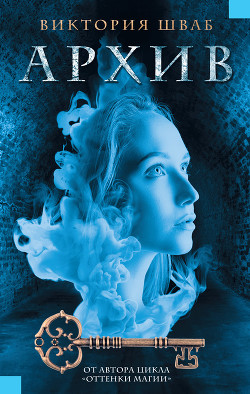 Хоссейни, Халед.Бегущий за ветром. – Москва, 2018. – 413 с.
Ошеломляющий дебютный роман, который уже называют главным романом нового века, а его автора – живым классиком. «Бегущий за ветром» – проникновенная, пробирающая до самого нутра история о дружбе и верности, о предательстве и искуплении. Нежный, тонкий, ироничный и по-хорошему сентиментальный, роман Халеда Хоссейни напоминает живописное полотно, которое можно разглядывать бесконечно.
Амира и Хасана разделяла пропасть. Один принадлежал к местной аристократии, другой – к презираемому меньшинству. У одного отец был красив и важен, у другого – хром и жалок. Один был запойным читателем, другой – неграмотным. Заячью губу Хасана видели все, уродливые же шрамы Амира были скрыты глубоко внутри. Но не найти людей ближе, чем эти два мальчика. Их история разворачивается на фоне кабульской идиллии, которая вскоре сменится грозными бурями. Мальчики – словно два бумажных змея, которые подхватила эта буря и разметала в разные стороны. У каждого своя судьба, своя трагедия, но они, как и в детстве, связаны прочнейшими узами.
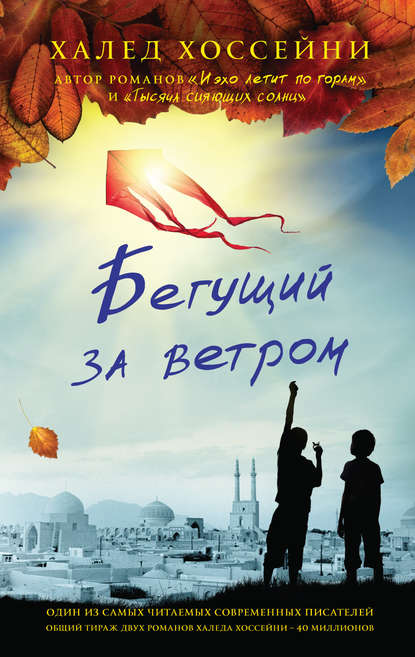 Вандермеер, Джефф.Аннигиляция. – Москва, 2018. – 251 с.
Фантастический роман Джеффа Вандермеера «Аннигиляция» жуткий и завораживающий, он до последней страницы не отпустит внимание читателя. 
Ни один учёный не может объяснить, откуда взялась Зона Икс. Это место, в котором свои законы, здесь происходят аномальные явления, здесь нет монстров и охотников. А желающих там побывать не так уж и много. Изучением Зоны занимается тайная правительственная организация. Периодически они направляют туда экспедиции, но люди либо не возвращаются оттуда вовсе, либо возвращаются изменившимися до неузнаваемости. А может, это уже совсем не люди. 
Сможет ли новая, двенадцатая, экспедиция в Зону добиться того, что не удалось предшественникам, и раскрыть тайны этого проклятого места? Оставив позади имена и прежние жизни, четыре женщины – психолог, биолог, топограф и антрополог – отправляются навстречу чуждой, нечеловеческой тайне…
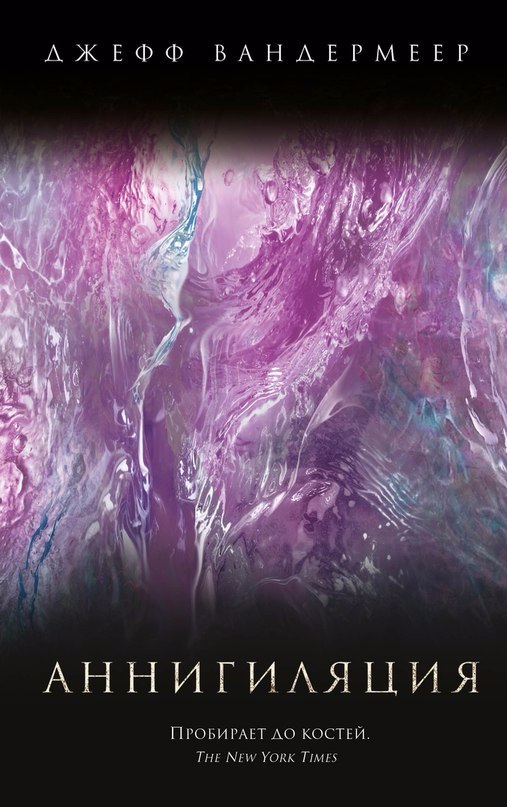 Вильмонт, Екатерина Николаевна. Шпионы тоже лохи. – Москва, 2018. – 318 с.
Книга «Шпионы тоже лохи» - прекрасный, увлекательный современный роман о самом спелом, самом сладком, самом безумном чувстве на свете. Данный роман о любви, настоящей, бесцеремонной любви…
Итак, как бы там ни было, но Бобров и Марта вместе, по-прежнему вместе. Но надолго ли? Ведь многим данный счастливый союз не дает покоя. А некто и вовсе намерен разбить его… Так что же… Неужели завистникам и недоброжелателям все же удастся осуществить свою мечту? 
Дорогие наши друзья, перед вами роман, который является продолжением романа грандиозного, удивительного современного романа Екатерины Николаевны Вильмонт «Вафли по-шпионски»! 
Можете даже на секунду не сомневаться в том, что роман «Шпионы тоже лохи» придется вам по душе. 
Ведь его сюжет построен на невероятных событиях, безумствах, истинных чувствах, от которых у каждого закружится голова, а сердце начнет биться быстрее.
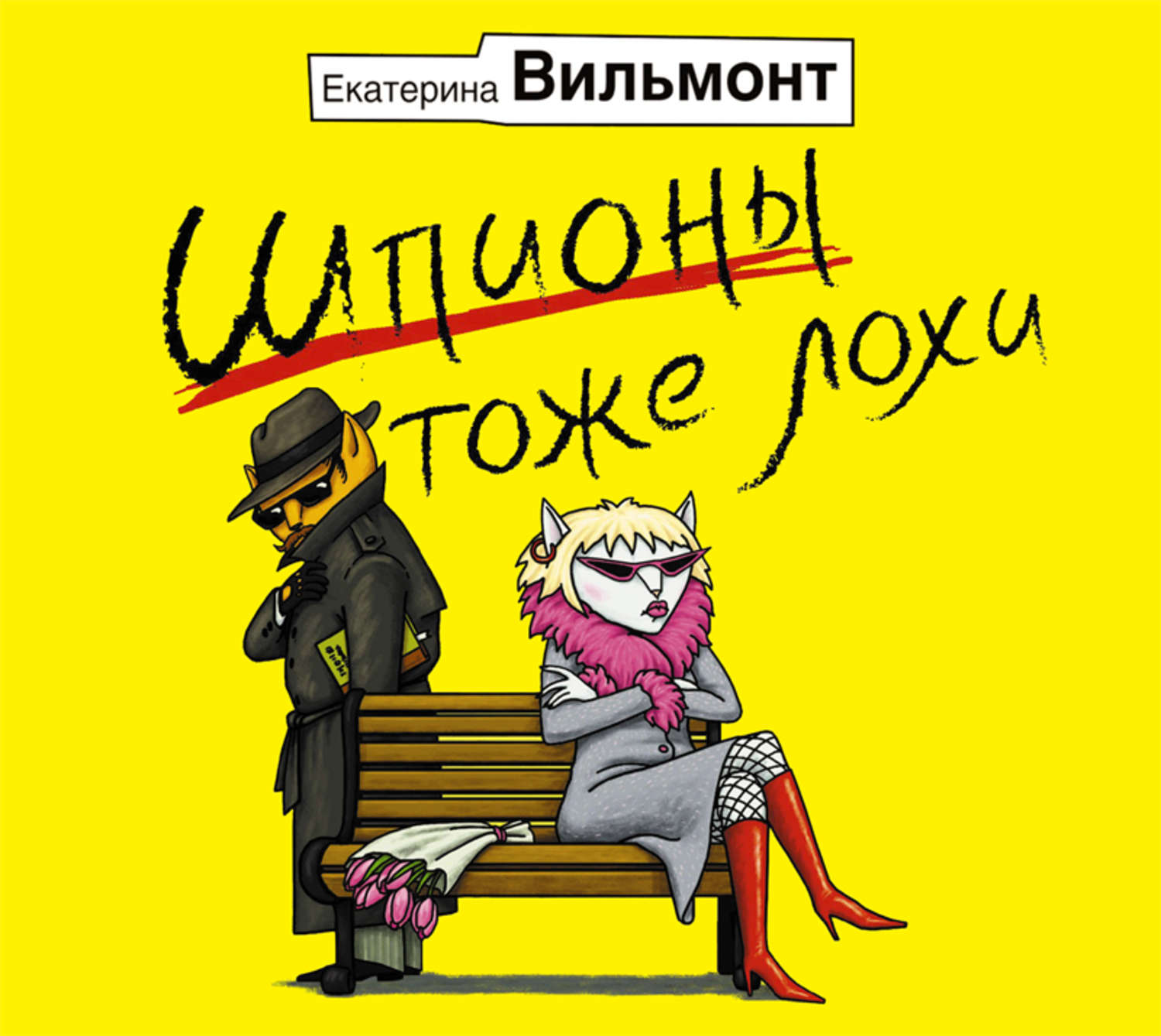 Чиж, Антон.Лабиринт Просперо. – Москва, 2018. – 405 с.
Знаменитый сыщик петербургской полиции Родион Ванзаров уходит в отставку. Но и тут ему нет покоя! Он становится первым в России частным сыщиком – таким же блистательным, как и на государевой службе. И вот уже он получает заказ… не расследовать преступление, а предотвратить его. Изощренный ум Ванзарова сталкивается с не менее изощренным умом человека, который задумал и обставил будущее преступление как театральную постановку, – и в конце ее Ванзарову уготована награда: черноокая красавица. Но Родион этого еще не знает…
В своем новом романе «Лабиринт Просперо» писатель Антон Чиж впервые в истории мирового детектива выводит на арену сразу трех конкурирующих частных детективов. Чем закончится их схватка? Такого еще не было…
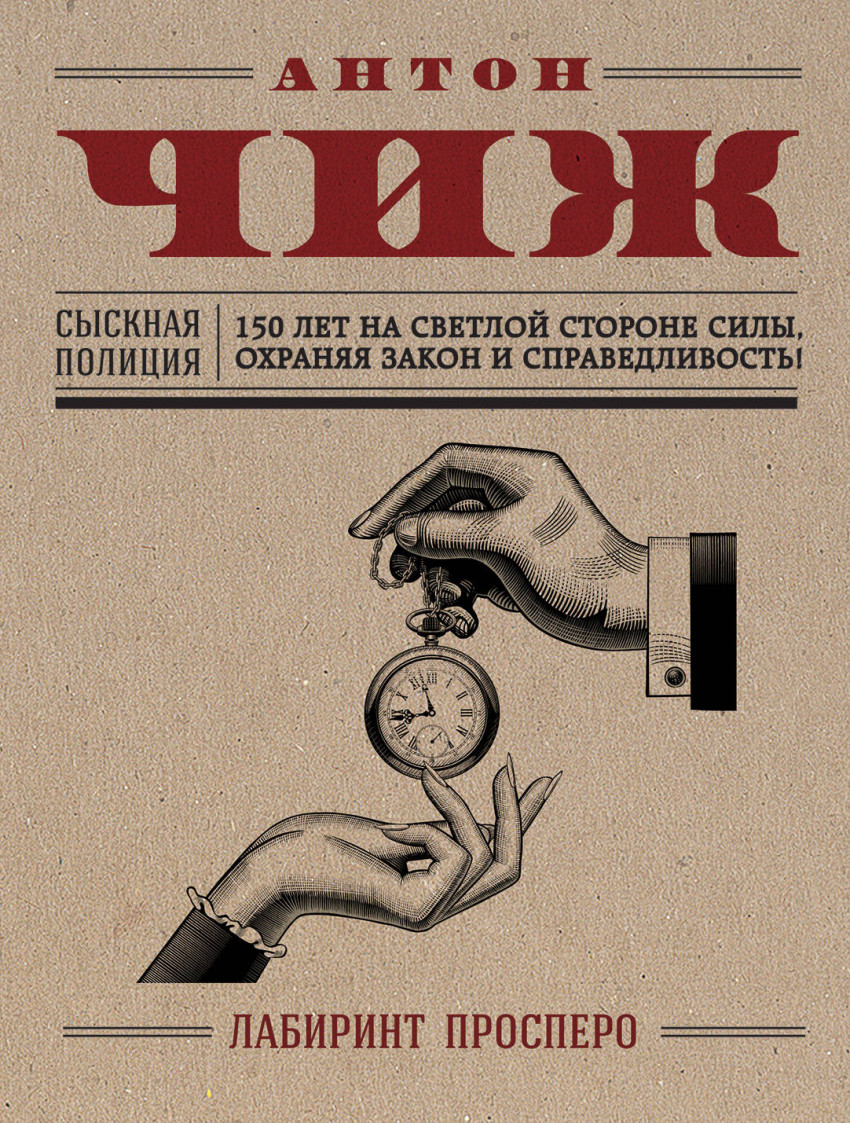 Карризи, Донато.Девушка в тумане. – Санкт-Петербург, 2018. – 346 с.
У каждого из нас свои скелеты в шкафу. Кто-то тихонько попивает из фляжки крепкий напиток, кто-то звонит подруге дочери, и в свои 50 лет с замиранием сердца ждет, когда же ответит нежный голосок, а кто-то прячет в подвале огненные локоны милых и нежных  девочек. Чужая душа - потемки или вернее сказать туман. Плотный и густой. 
Авешот – маленький городок с населением около трех тысяч человек. Большая часть горожан – верующие люди. И у этого городка, стоящего обособленно, есть своя душа, состоящая из маленьких атомов человеческого бытия. Кто эти люди?
В канун Рождества бесследно пропадает шестнадцатилетняя девочка. Город потрясен. Анна Лу была милой и тихой, доброй и верующей девочкой, ее все любили. Начинаются поиски. Начинается процесс вычленения. Кто убийца или похититель?
Читатель имеет возможность перемещаться с настоящего в прошлое, и каждый раз автор дает возможность пережить «день, который изменил все» вместе с разными действующими персонажами, посмотреть с разных углов на преступление.
«Историю творит зло» утверждает профессор Мартини. Историю этой книги творит «итальянская барочная жестокость».
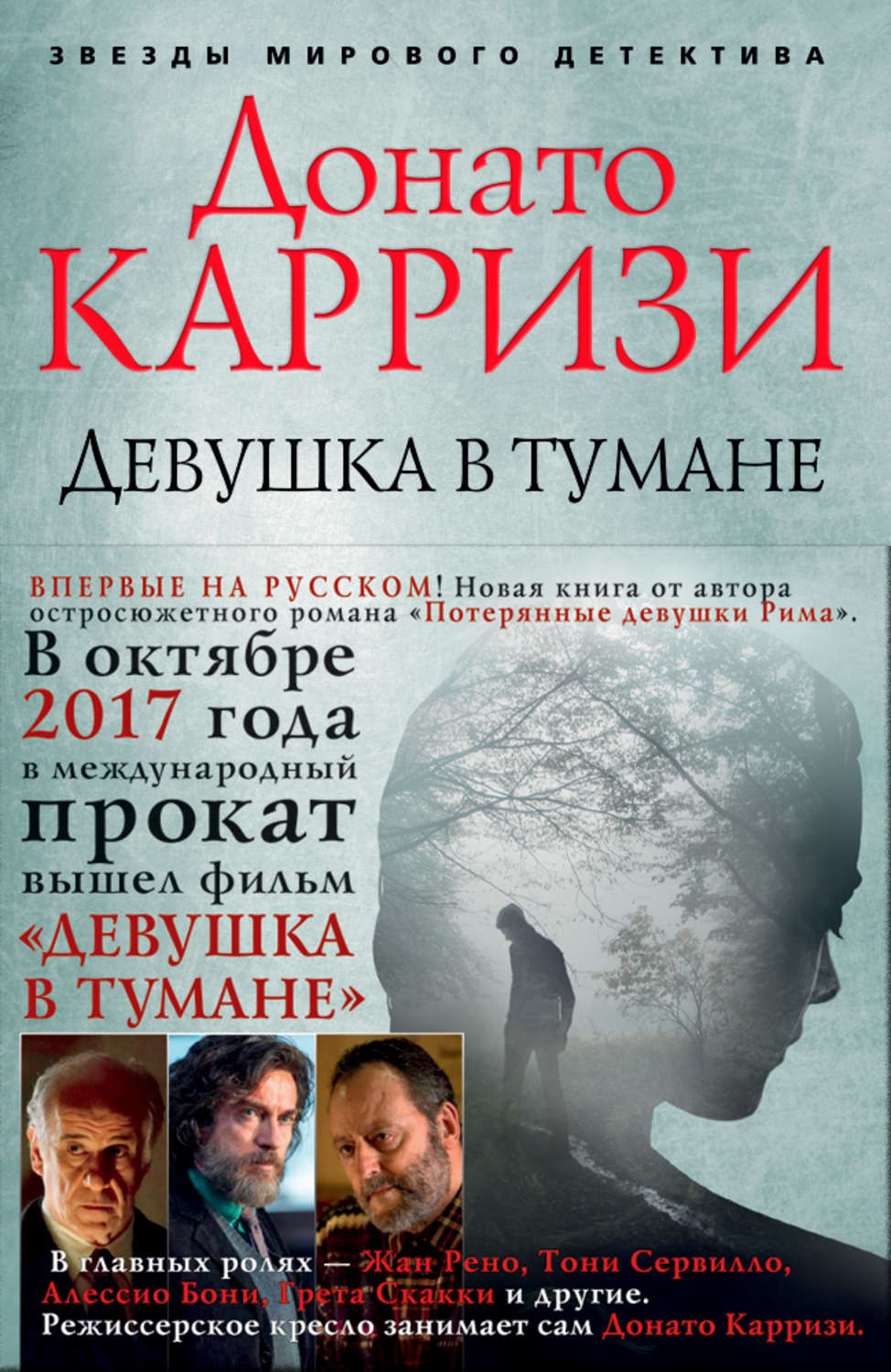